Madame Pascal HERVE
Professeur de Sciences Physiques en PSI*
au Lycée Lakanal de Sceaux
Rentrée de Septembre 2011:
894 élèves en CPGE 
+ 632 au Collège 
+ 1060 au Lycée, 
= 2586 élèves 
au total
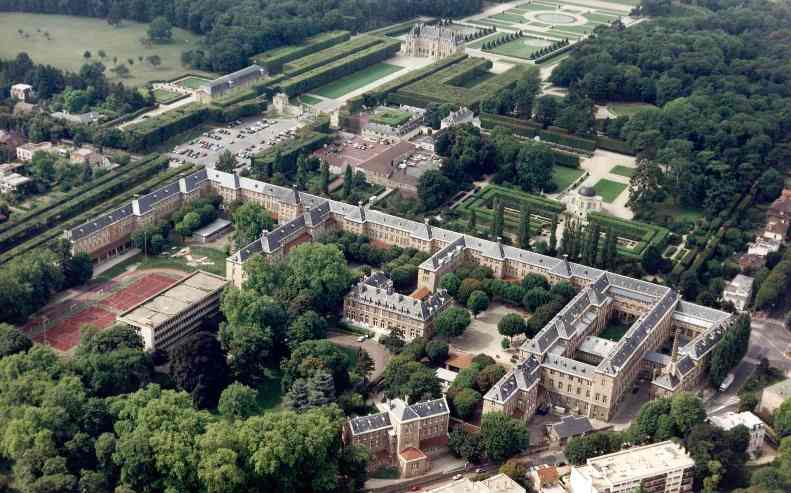 Jeunes Femmesen école d’ingénieurs & AMPT
Nb de Jeunes Femmes intégrant 
l’école d’Arts et Métiers ParisTech 
Moyenne annuelle
1ère diplomée
en 1964
Scolarité des Filles et des Garçons
Proportion de Femmes et d'Hommes parmi les Enseignants
Places au Concours des Arts et Métiers Paristech(dont % de JF par filières)
Situation & Activités des Jeunes Actifs diplômés des Arts (en Avril)
Situation
Activités
Activités des Jeunes Actifsdiplomés des Arts
Lieu de travail lors du premier emploi
Localisation des Entreprises
qui débauchent des
Ingénieurs diplomés en
France
Secteur d'activité des Jeunes Actifsdiplomés des Arts